SMART Connect Option
1.    Create an account or login using google/facebook here:https://www.globalforestwatch.org2.    Under "My GFW" select "My Subscriptions" and the "subscribe" button.3.    Select or Draw an area of interest4.    Select Glad, VIIRS (or both) - these are the services we have tested and support5.    Copy the URL you created on the Connect settings page into the field called, "URL(webhook)" and leave the email field blank.6.    Press Subscribe to complete the process.
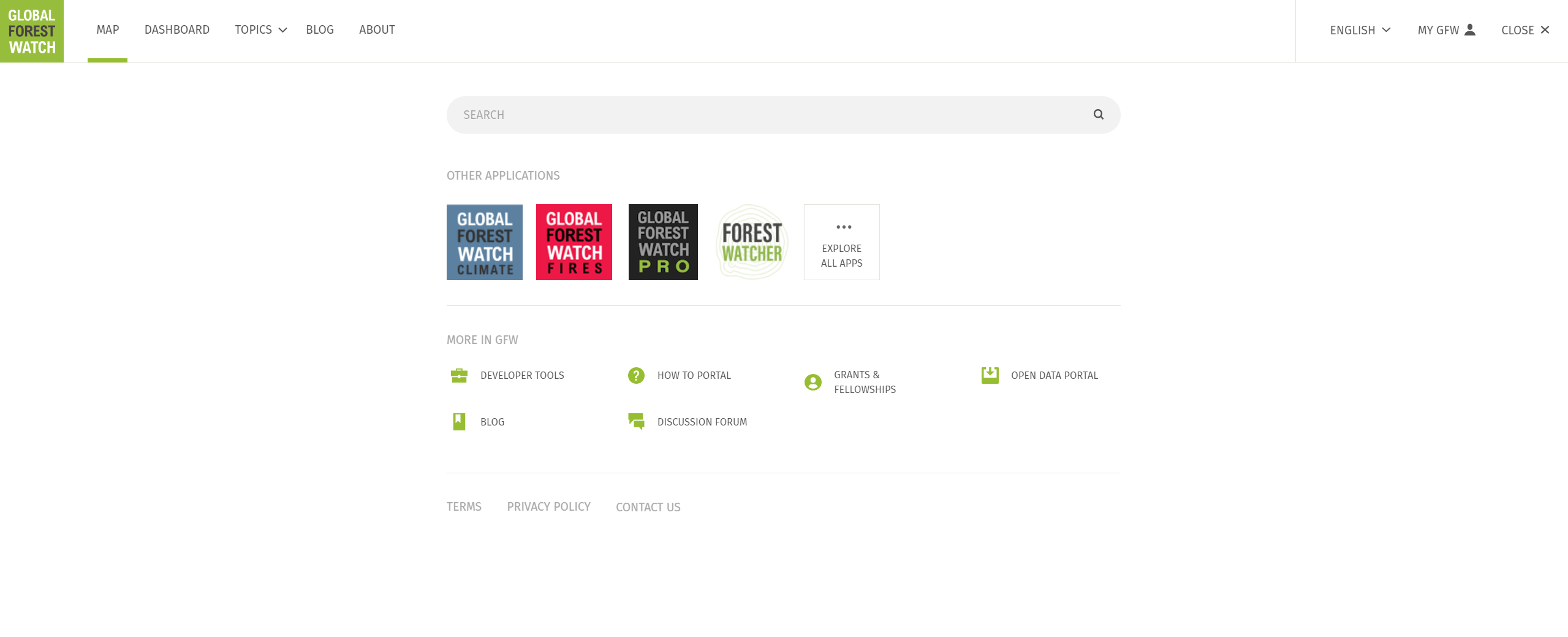 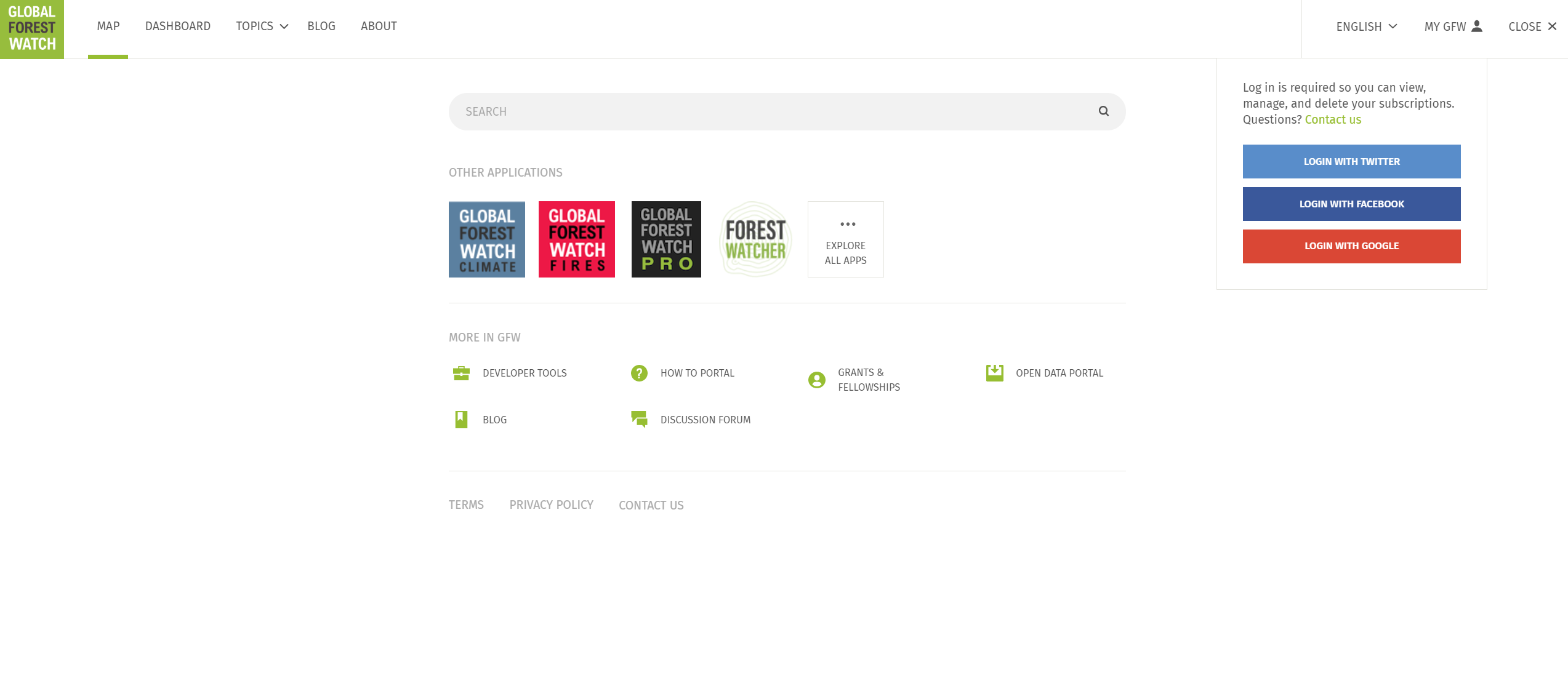 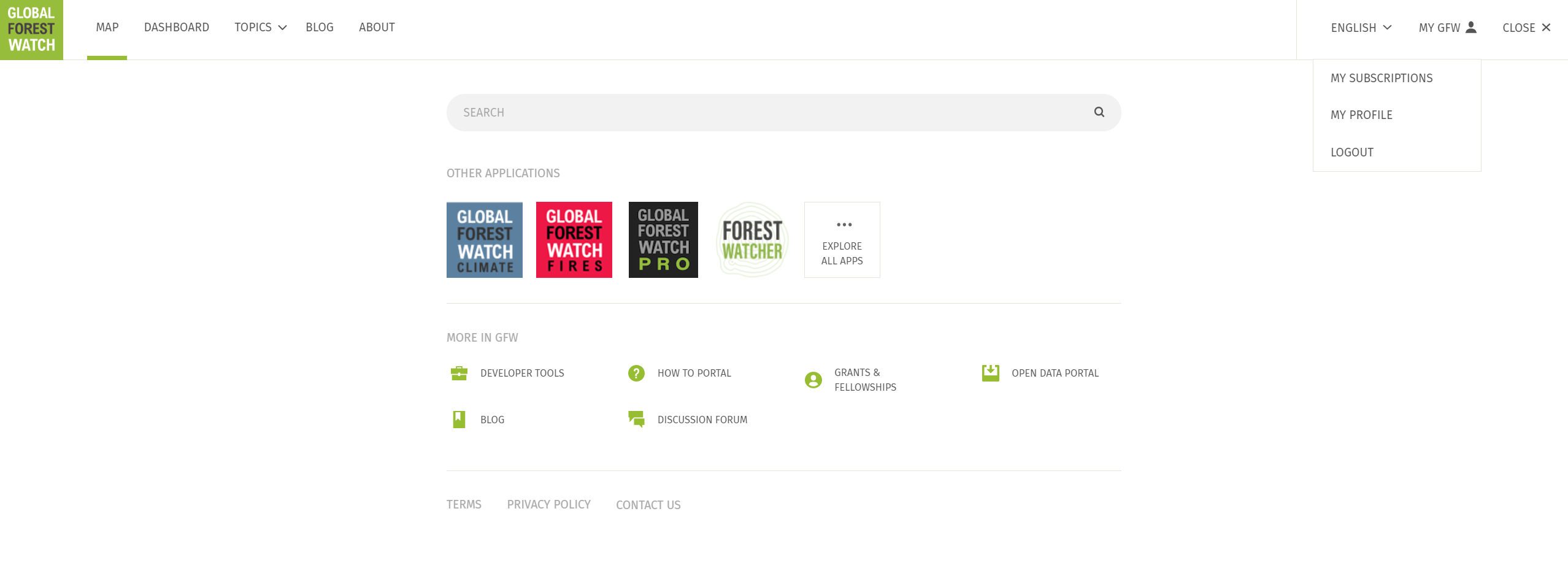 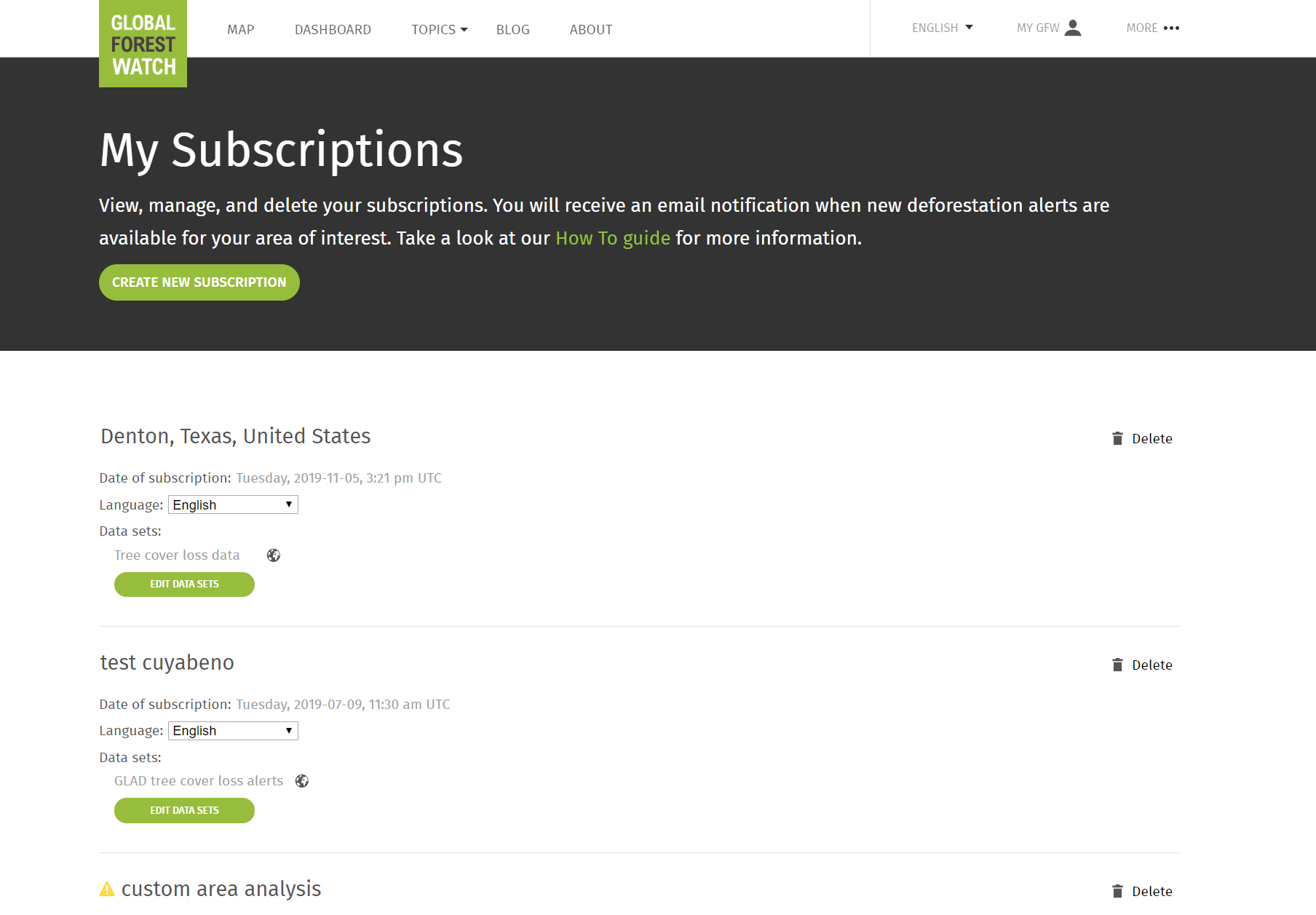 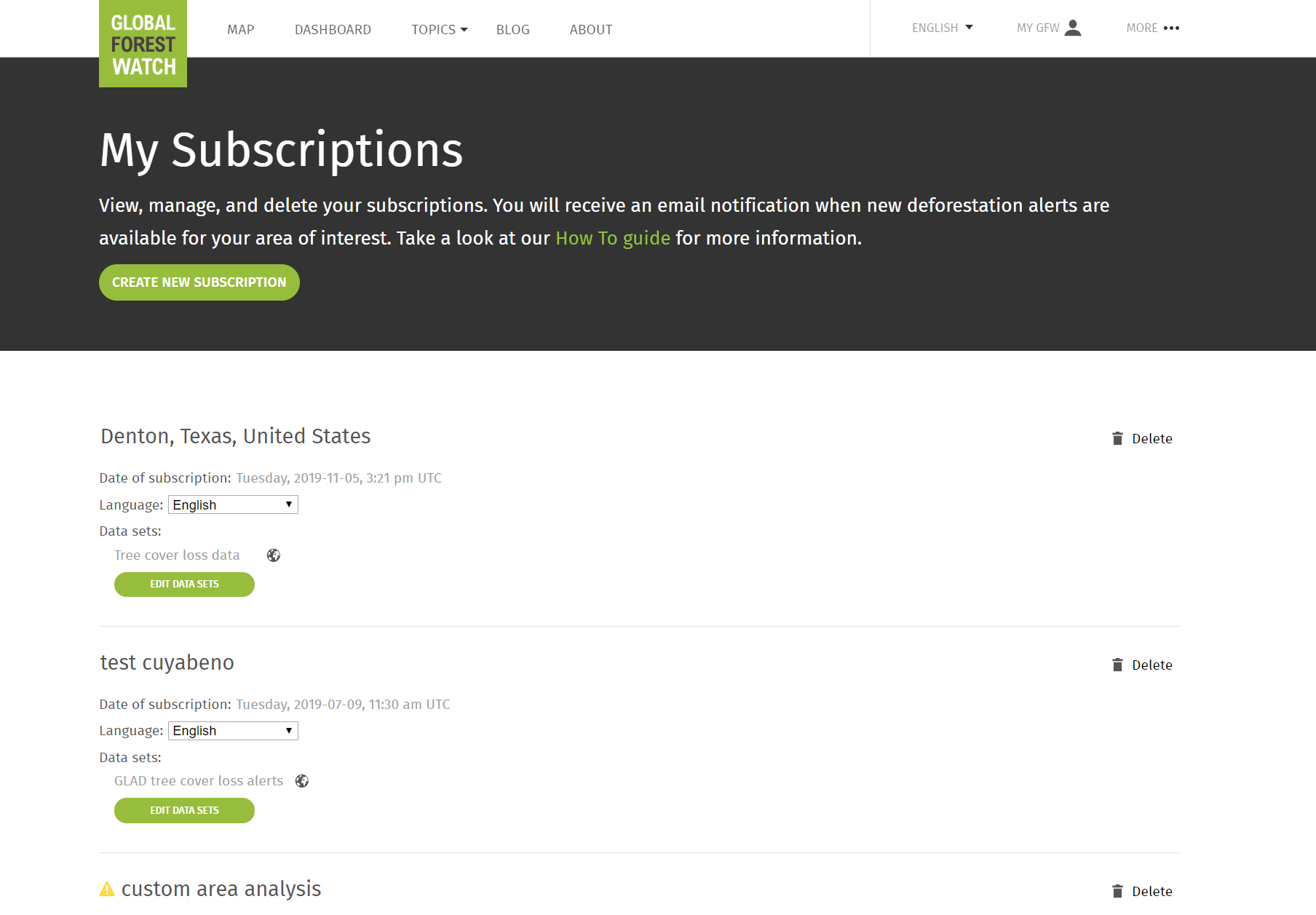 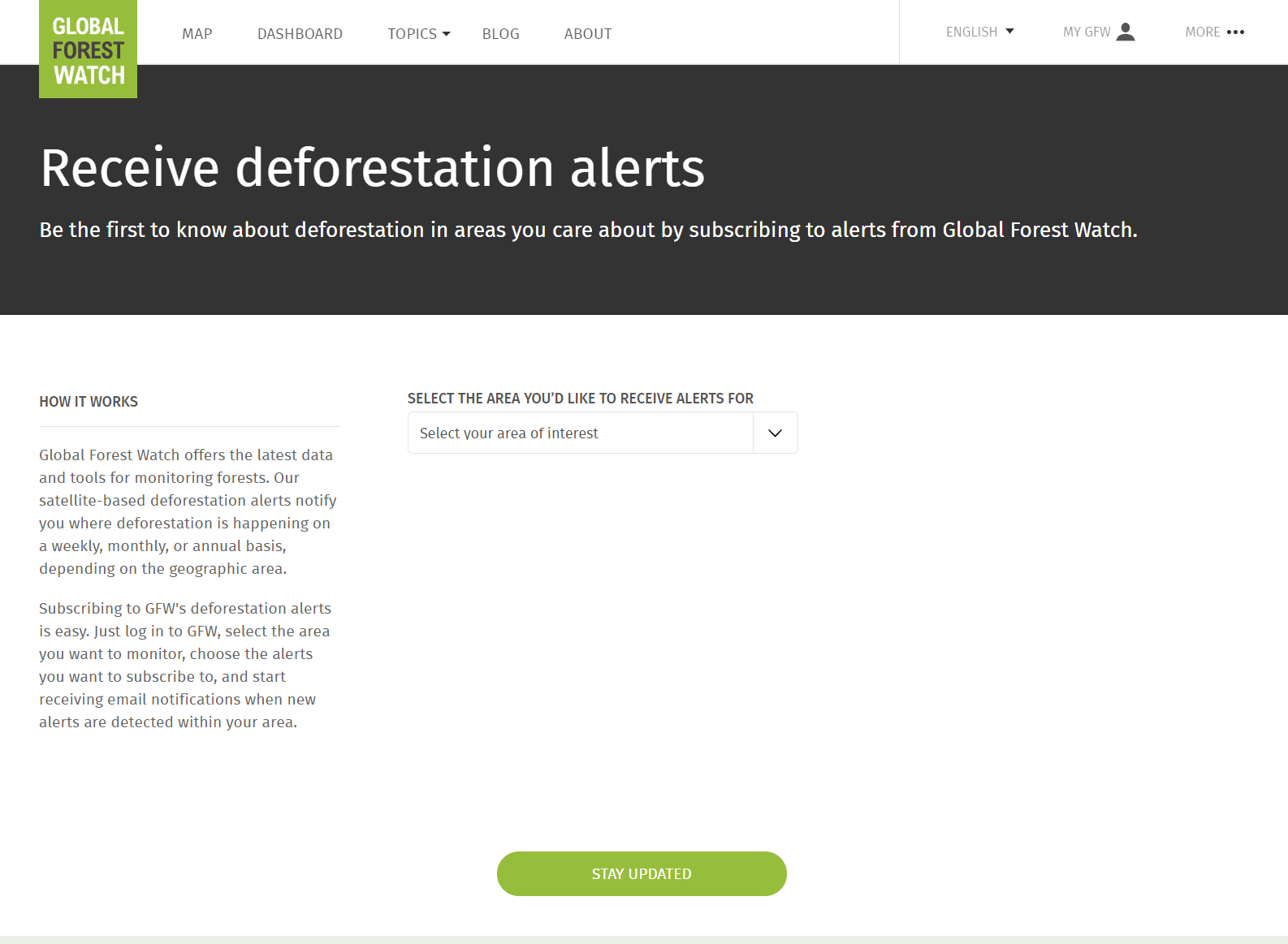 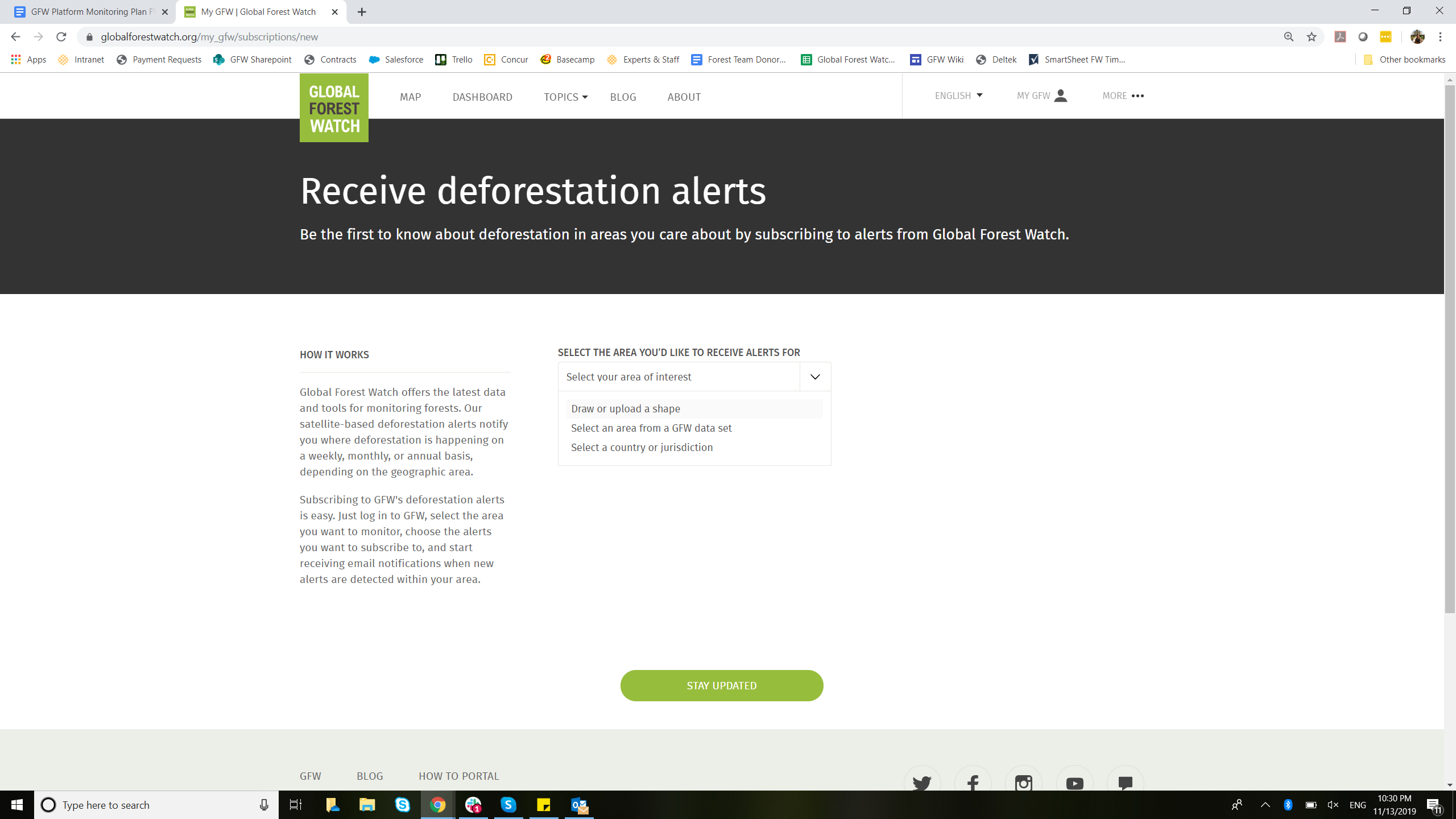 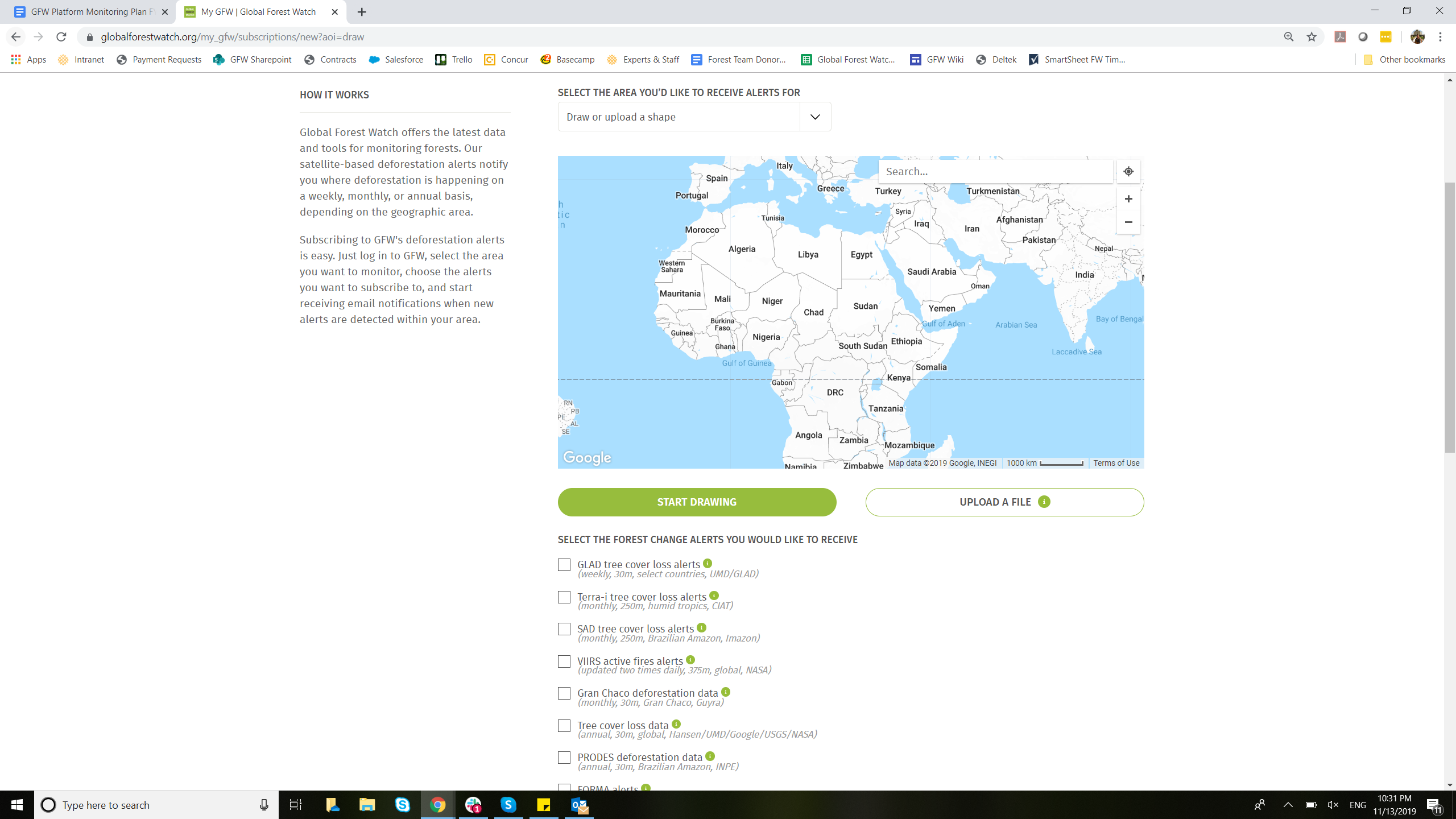 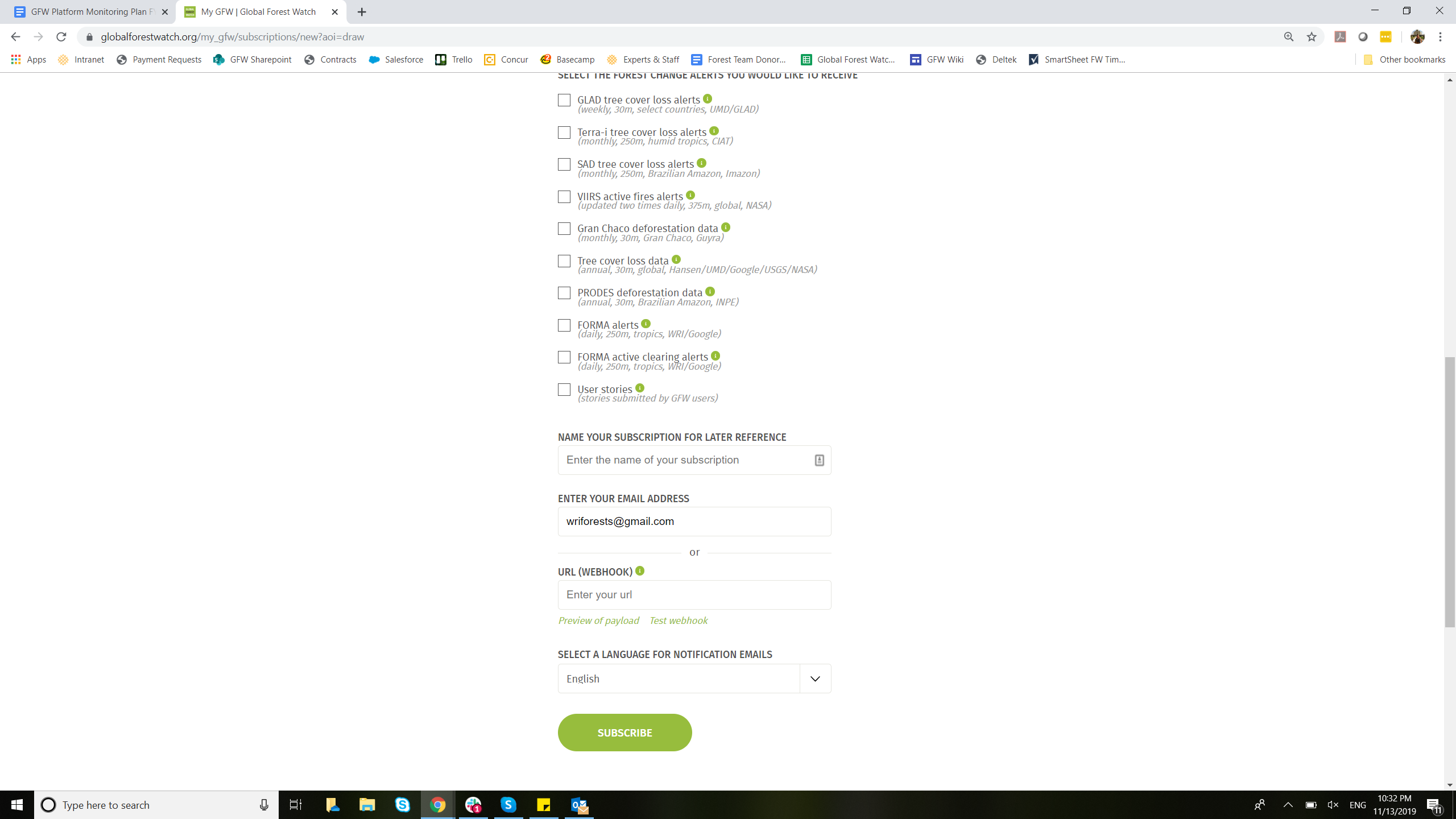 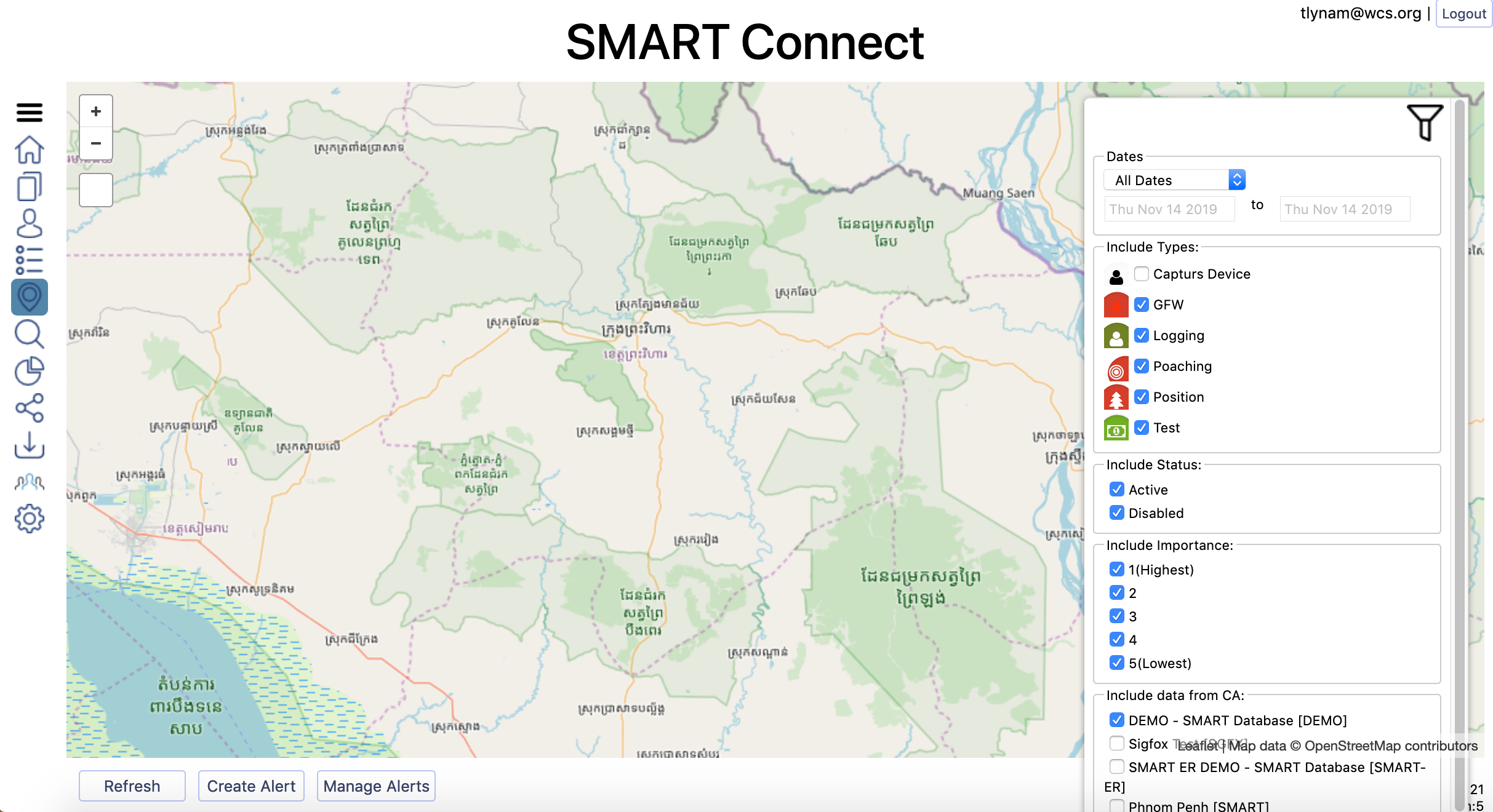 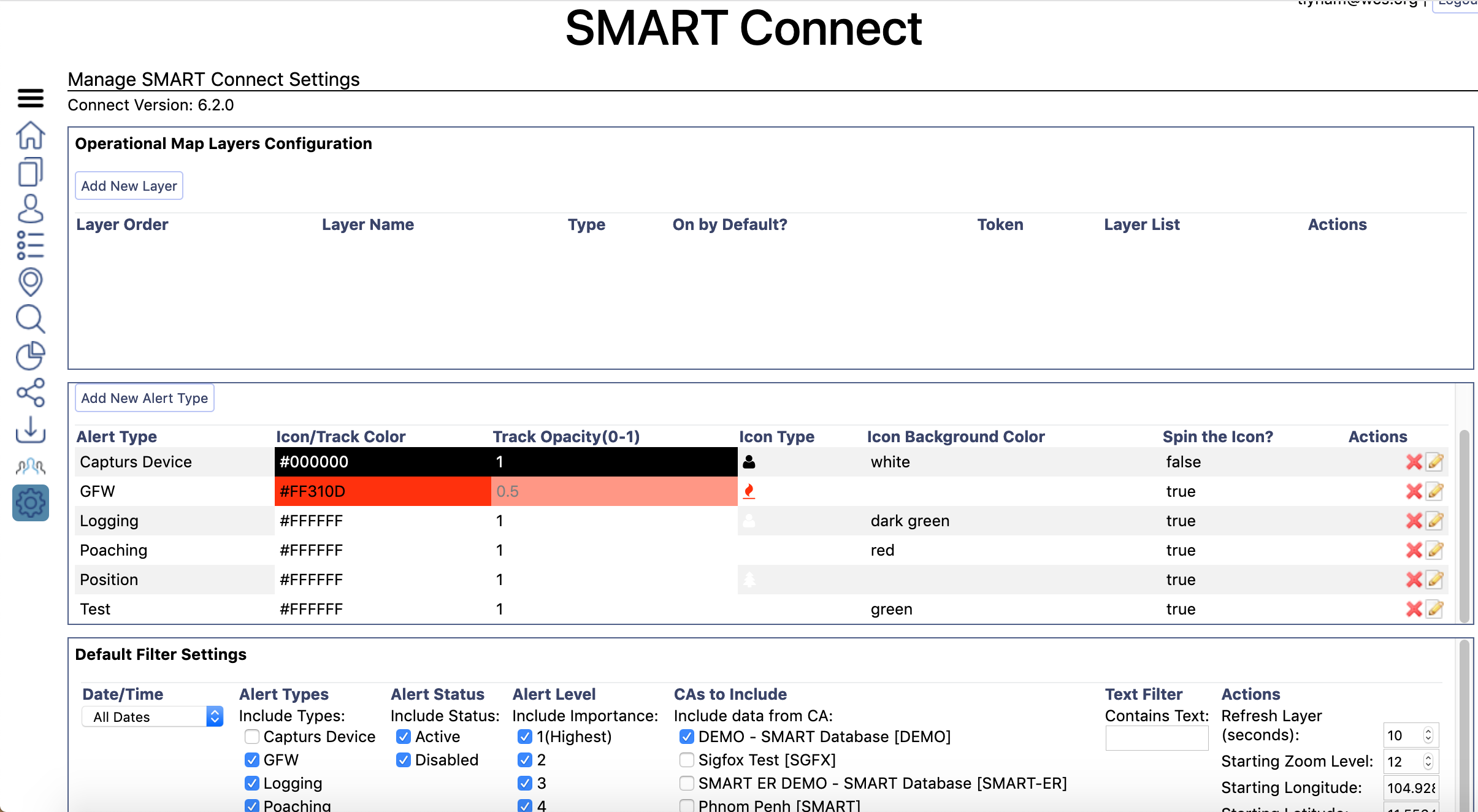 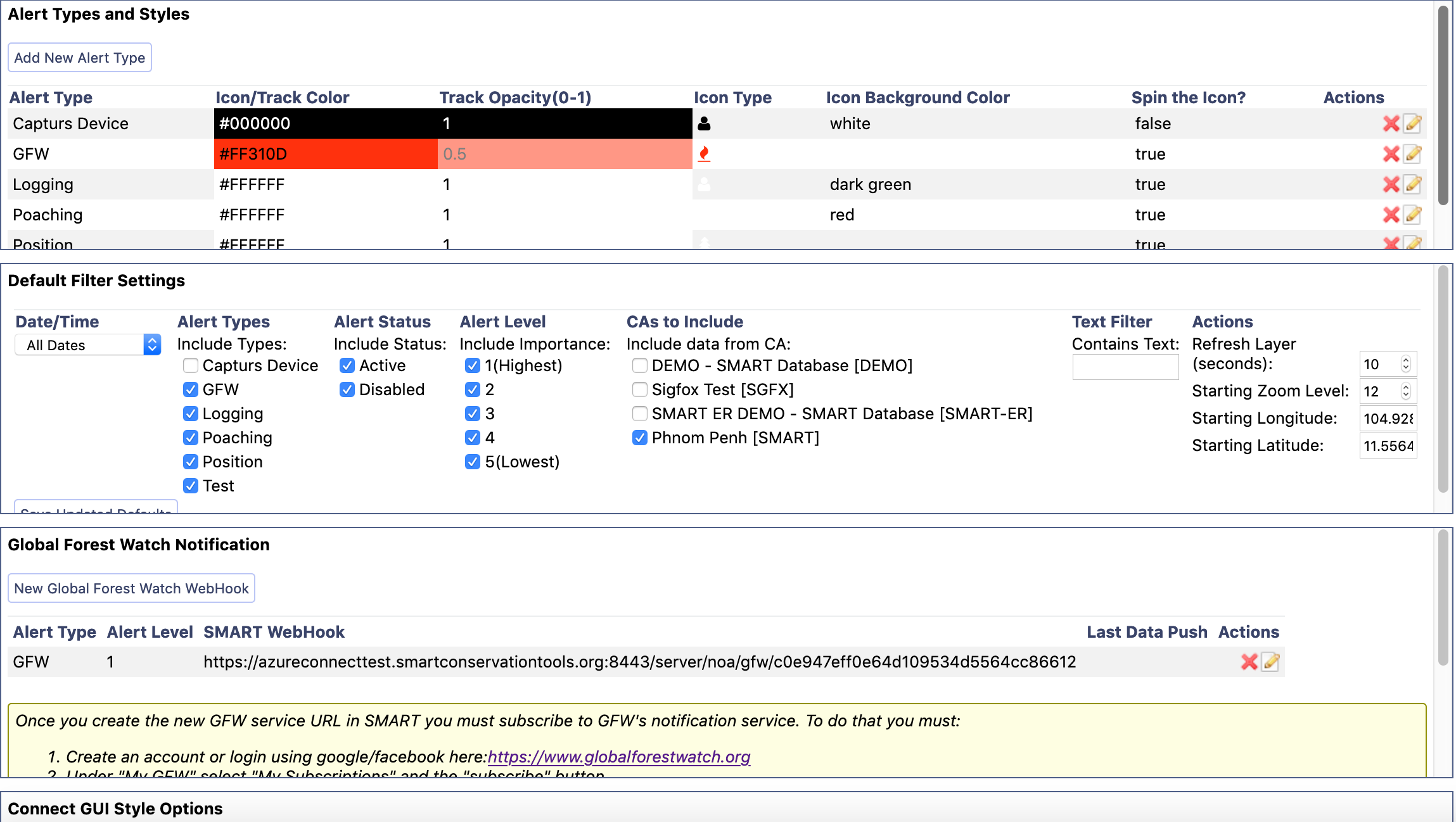 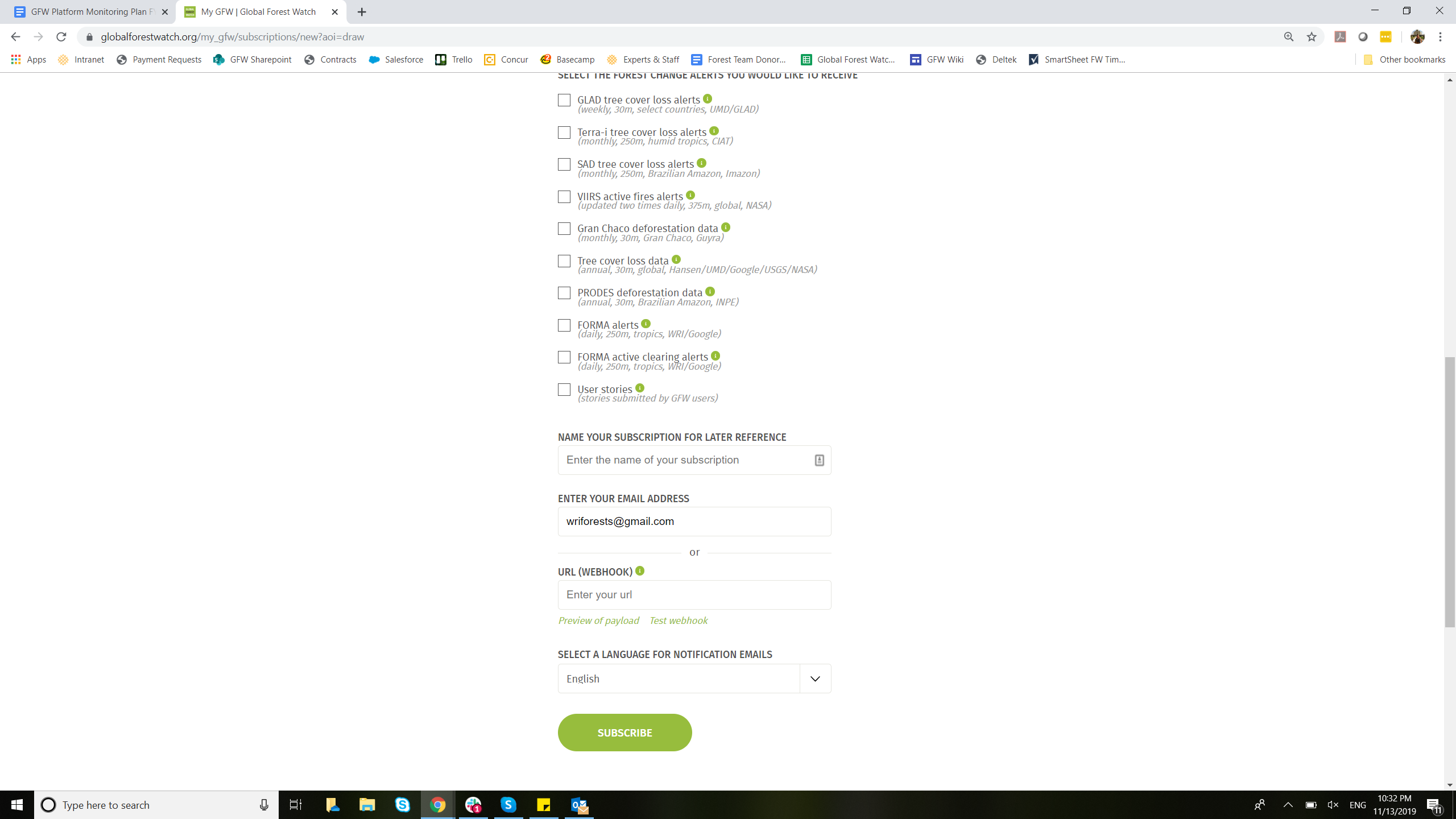 Copy created webhook from SMART Connect into the Webhook box
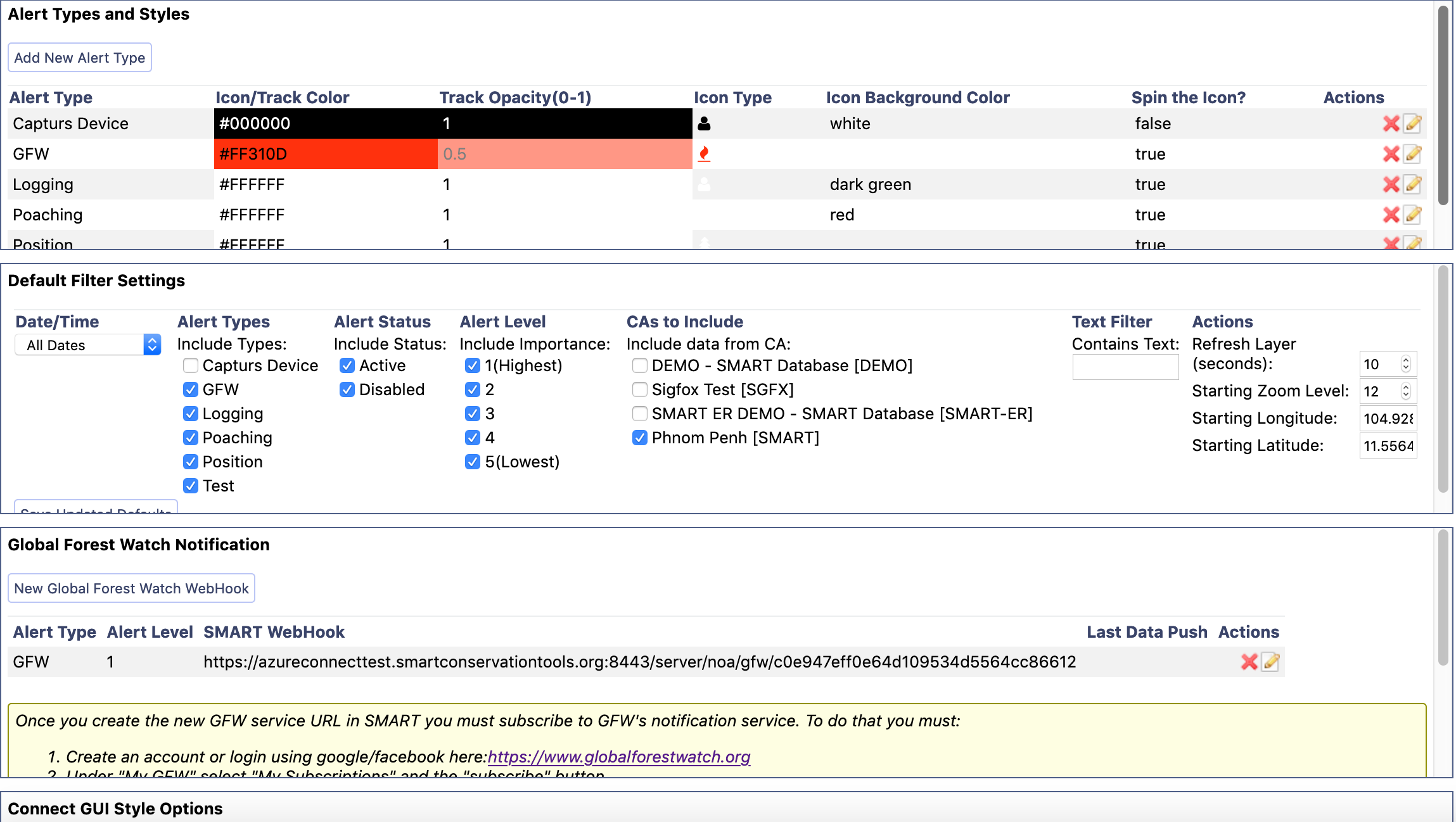 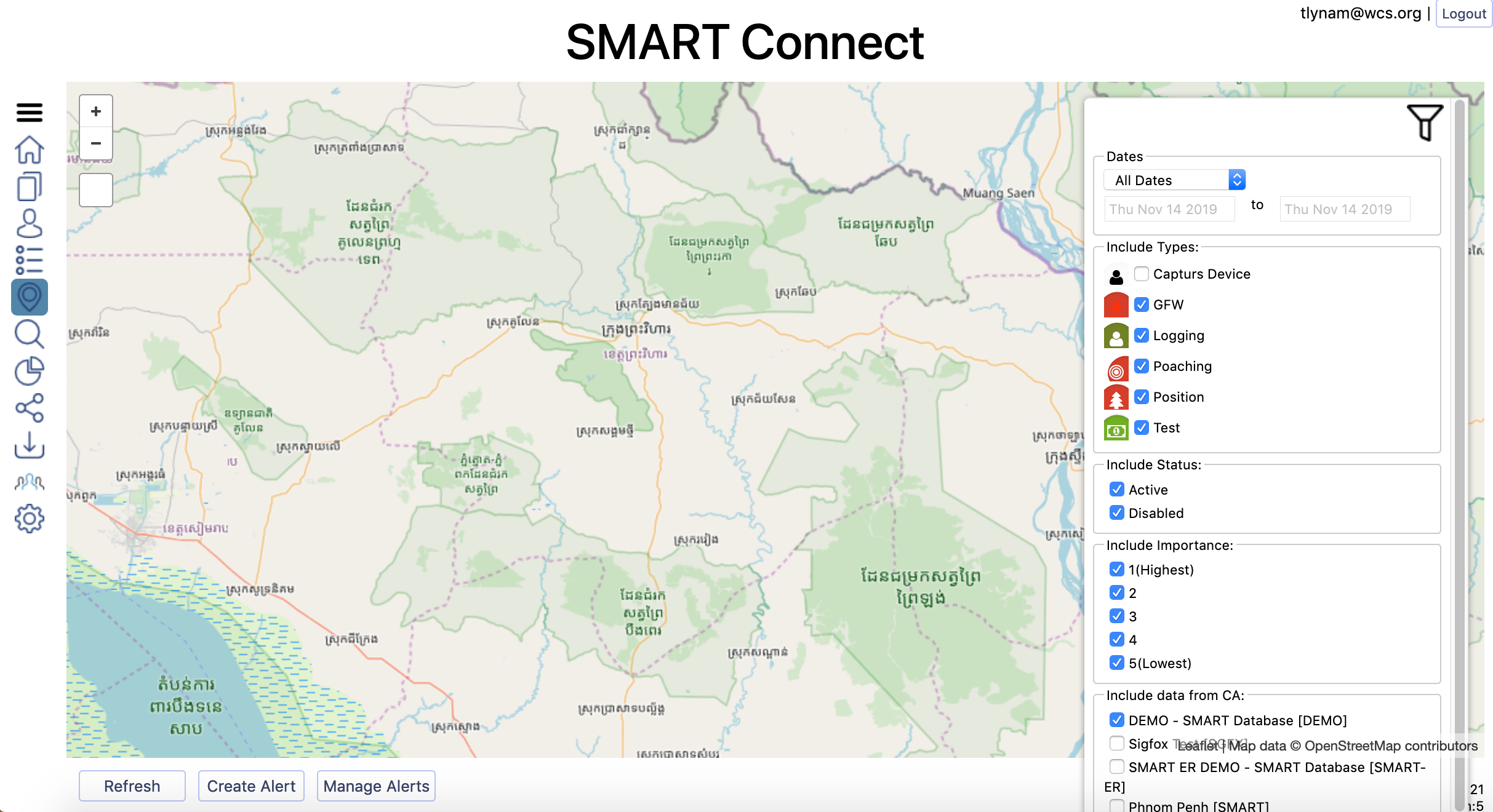 SMART – GLAD Desktop Connection
Insert the URL for your own Connect instance here